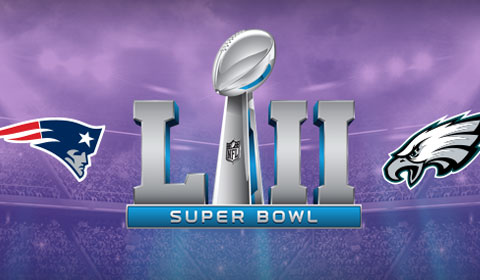 Prediction Report
Jane Bird
February 6, 2018
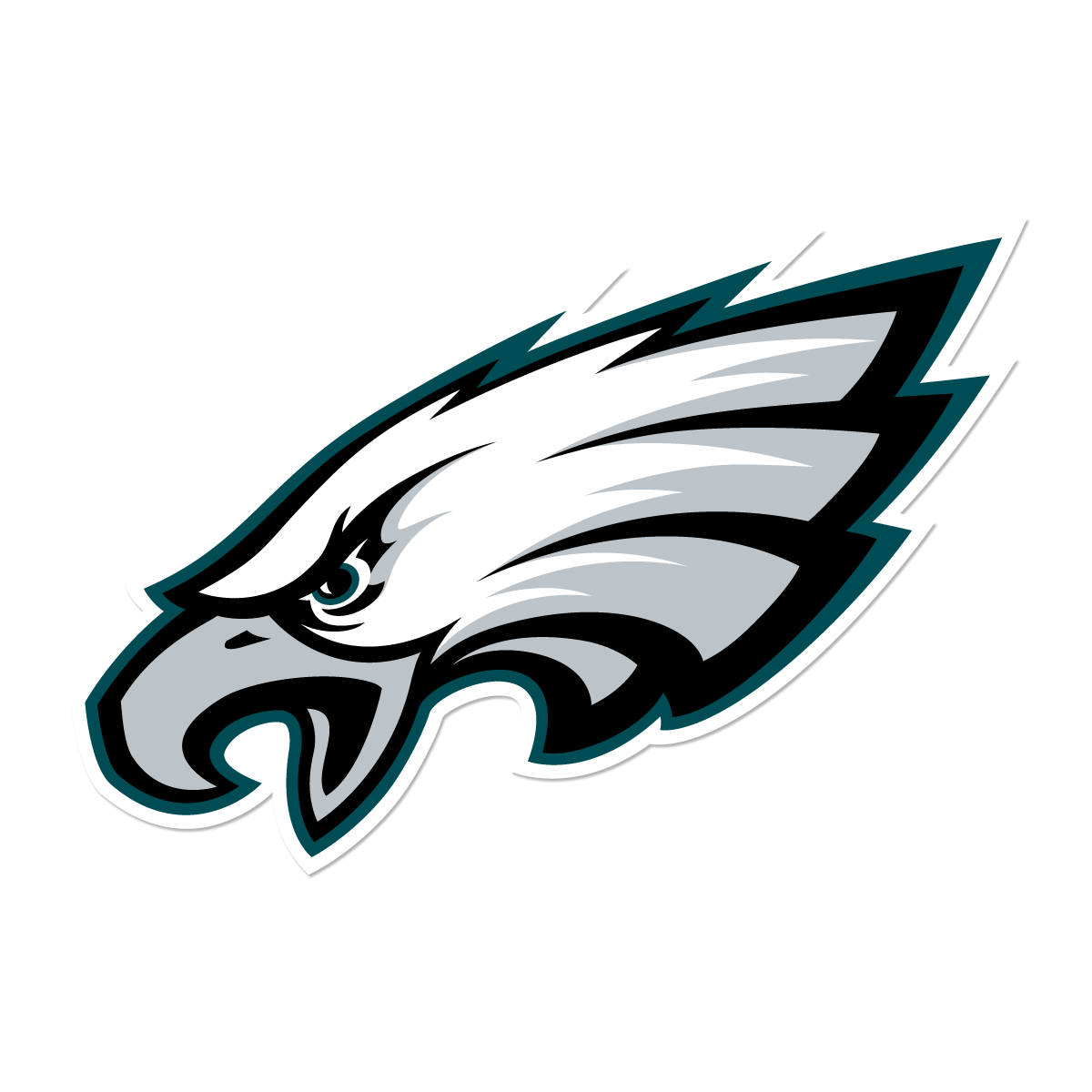 Prediction:New England                Philadelphia27            --            23
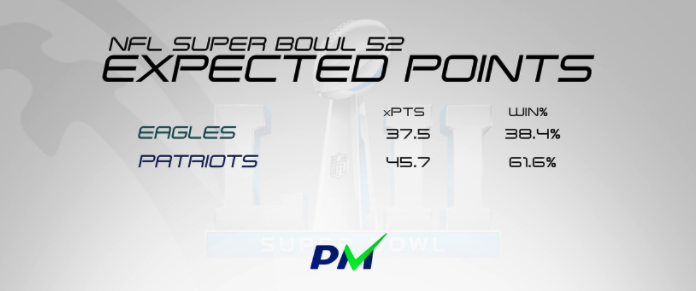 For this Super Bowl, they predicted the Patriots would win by roughly 8 points, and that they have a 61.6% chance of winning. While that percentage doesn’t indicate a staggering win, this helped my prediction in that it seemed the game will be close.
These numbers showed that the Patriots (mostly in post season), had better offensive and defensive stats for all but one of six factors. These stats made it seem as though the Patriots did have the upper hand over the Eagles going into the Super Bowl.
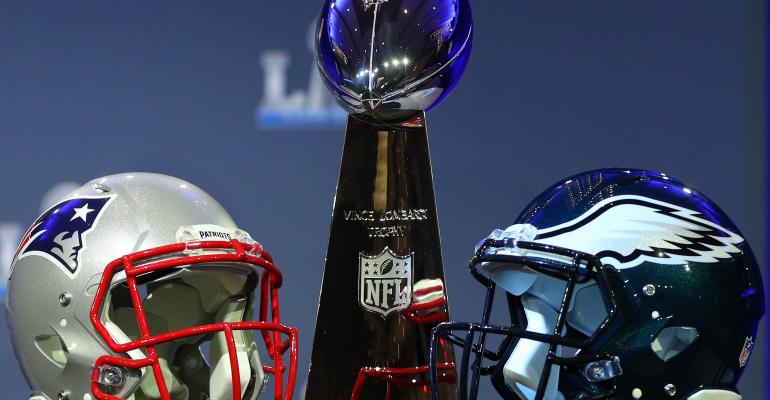 My estimated breakdown of points
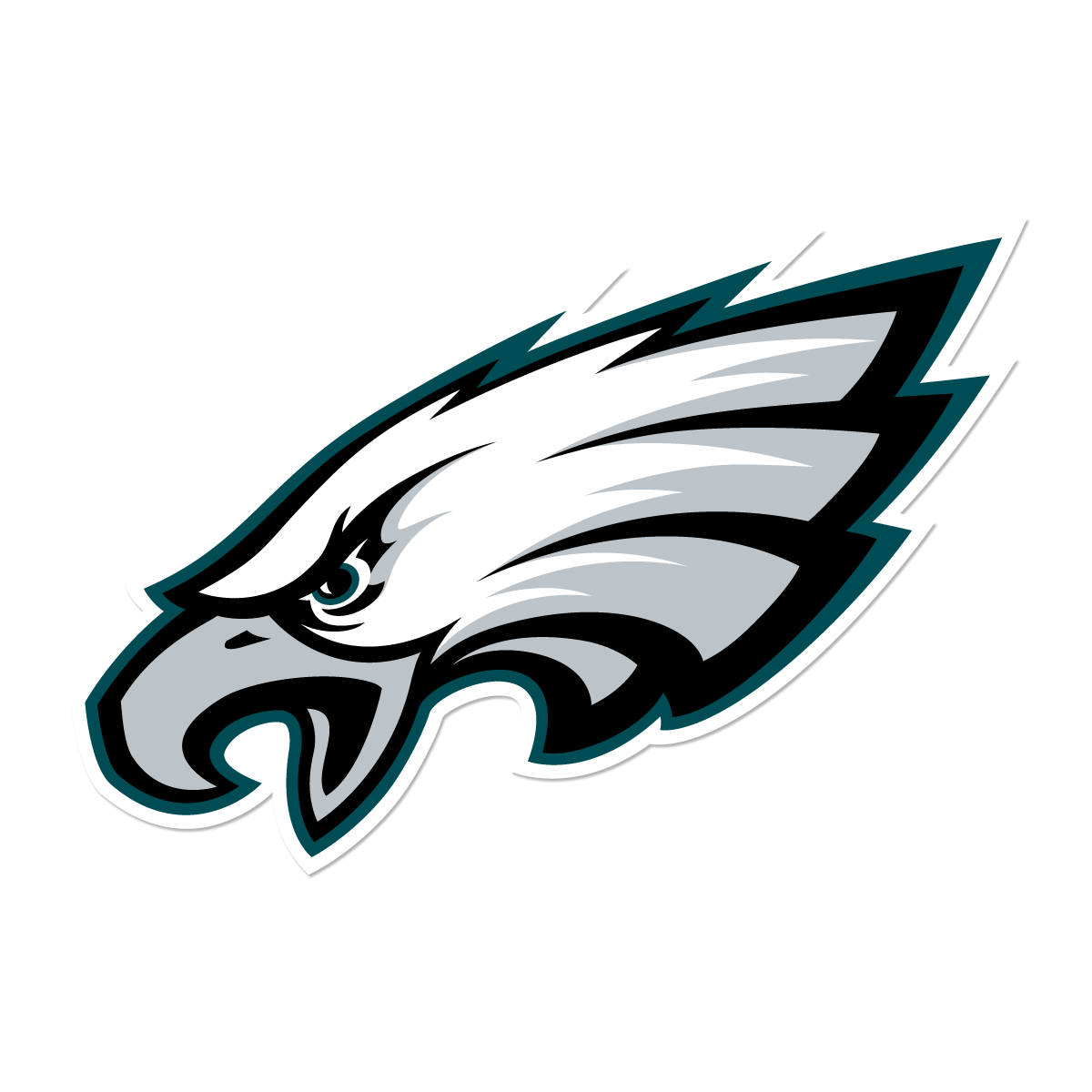 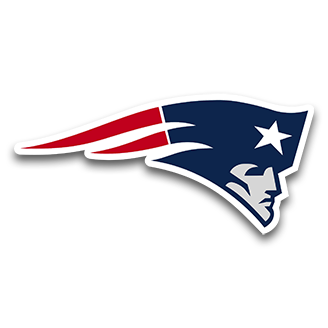 3 touchdowns
           2 Field goals
2 touchdowns
3 field goals
Jeffri Chadiha: Patriots 27, Eagles 24
Elliot Harrison: Patriots 30, Eagles 23
David Carr: Eagles 34, Patriots 28
Gregg Rosenthal: Patriots 31, Eagles 30
Tom Pelissero: Patriots 27, Eagles 24
Gil Brandt: Patriots 24, Eagles 21
Mike Garafolo: Eagles 27, Patriots 21
Maurice Jones-Drew: Patriots 21, Eagles 17
Alex Gelhar: Eagles 24, Patriots 23
Nate Burleson: Patriots 30, Eagles 20
Adam Schein: Patriots 26, Eagles 23
James Palmer: Eagles 24, Patriots 17
Charley Casserly: Patriots 24, Eagles 13
Reggie Wayne: Patriots 31, Eagles 20
Marcas Grant: Patriots 27, Eagles 20
Omar Ruiz: Eagles 27, Patriots 24
Adam Rank: Patriots 27, Eagles 23
James Jones: Patriots 31, Eagles 24
From the experts at NFL.comAverage: Patriots 26, Eagles 23
Sports illustrated expert picks
Example: 
PETER KING
Patriots 23, Eagles 20
MVP: Tom Brady
Man, I hate my pick to be boring. I am picking the Patriots’ eighth Super Bowl out of eight this century to be decided by less than a touchdown. With apologies to my friend Dan Shaughnessy, this is not going to be another Tomato Can Super Bowl—the Eagles will be rough and ready and a significant roadblock for the sports dynasty of this generation. But the stage will get to somebody on the first-timers at some point, and Brady will pounce on the opportunity.

Of 16 expert insights, 12 of them chose the Patriots to win.
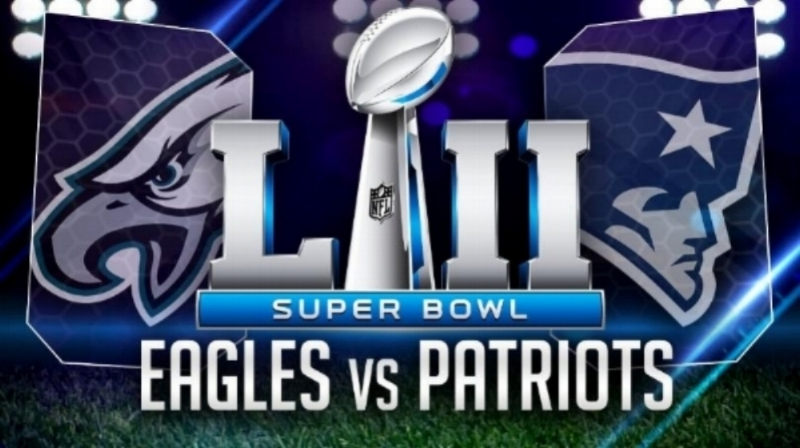